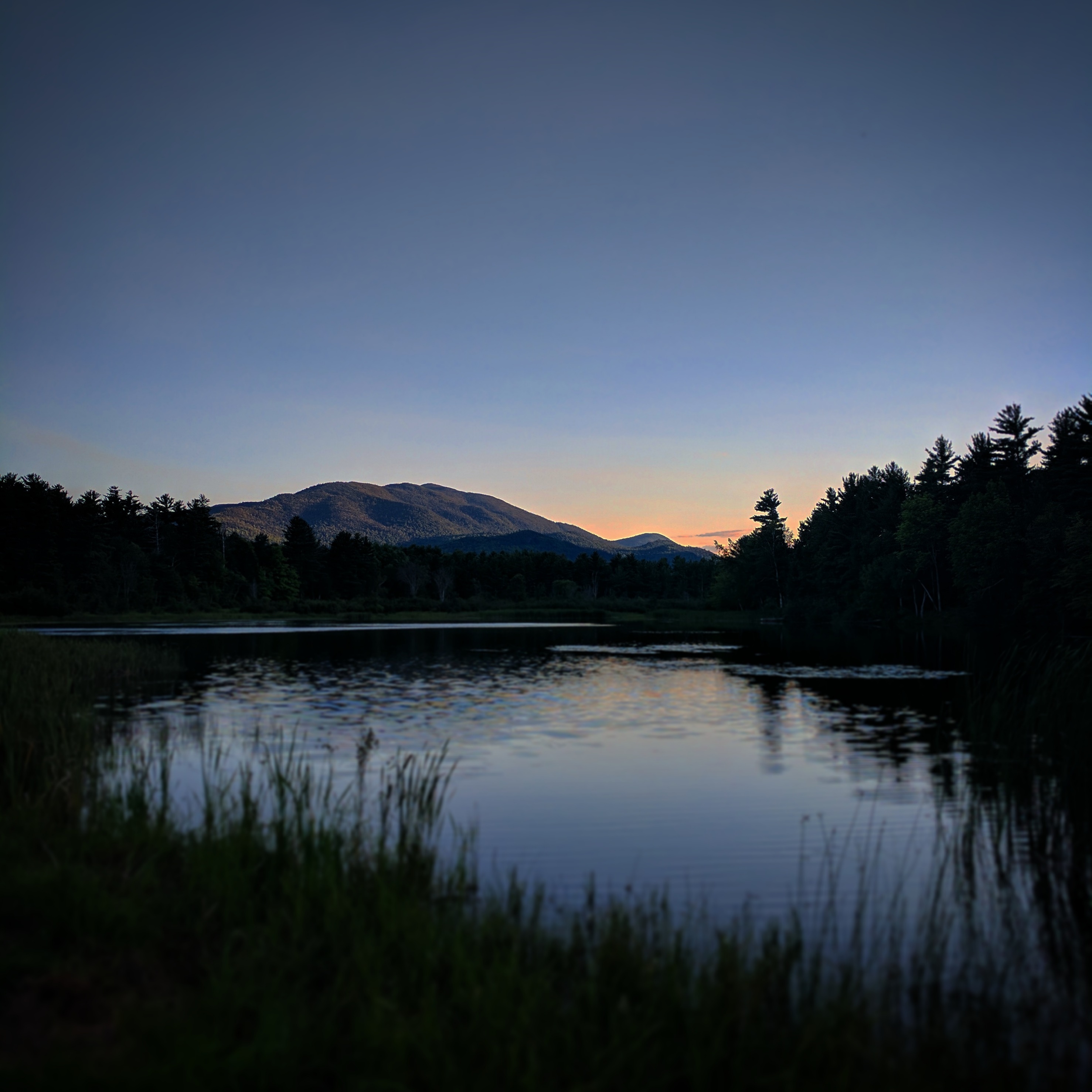 CPOC Pilot Study
Matthew Brewer
Responsibilities
Weather Forecasting
Balloon Launches and sounding plots
Parsivel Disdrometer drop size distributions
Collecting data from Onset Met towers
iButton deployment and data collection
Weather Forecasting
Daily forecast focusing on:
LCL’s
Chance of Precip 
Wind speed and direction
Give weather briefing to the group or informally  discussing whether the next day will be favorable for an IOP and what the next couple days were going to be like
Parsivel Disdrometer
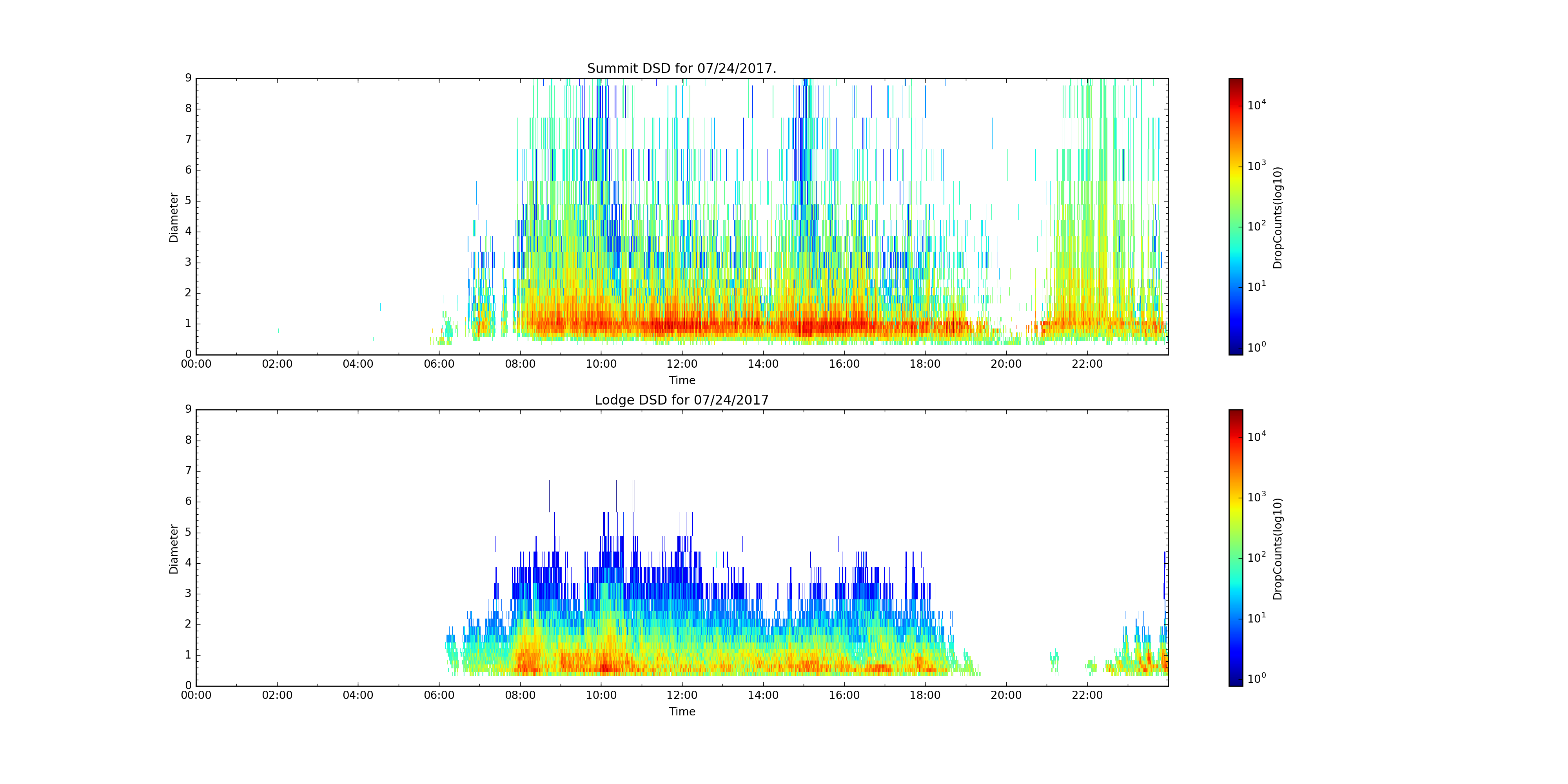 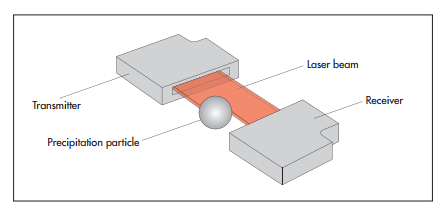 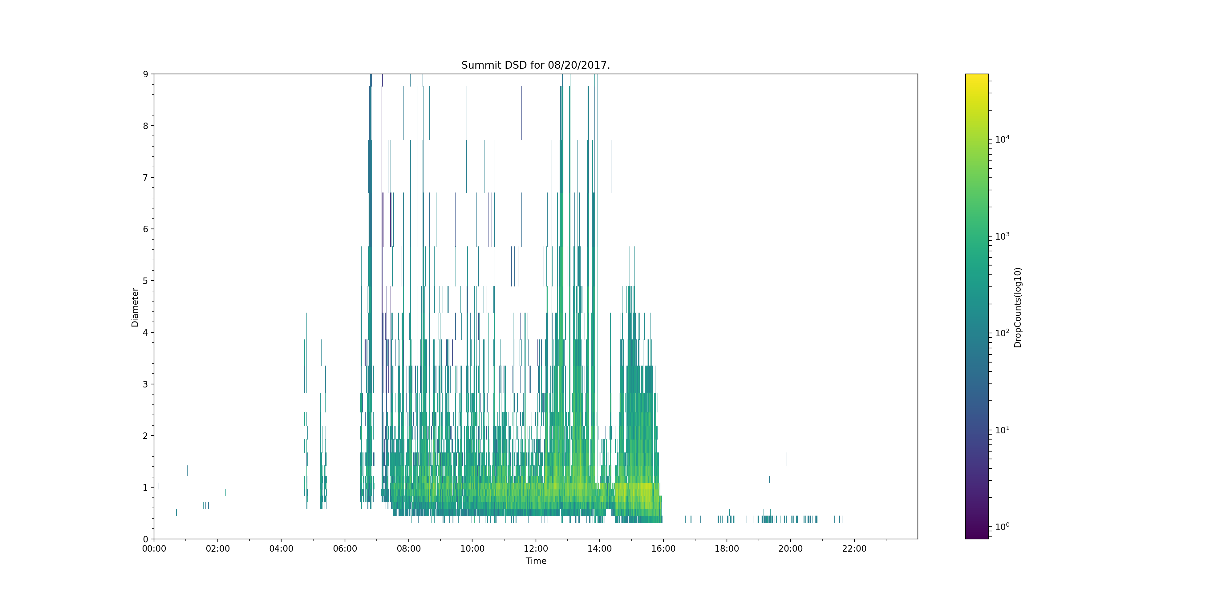 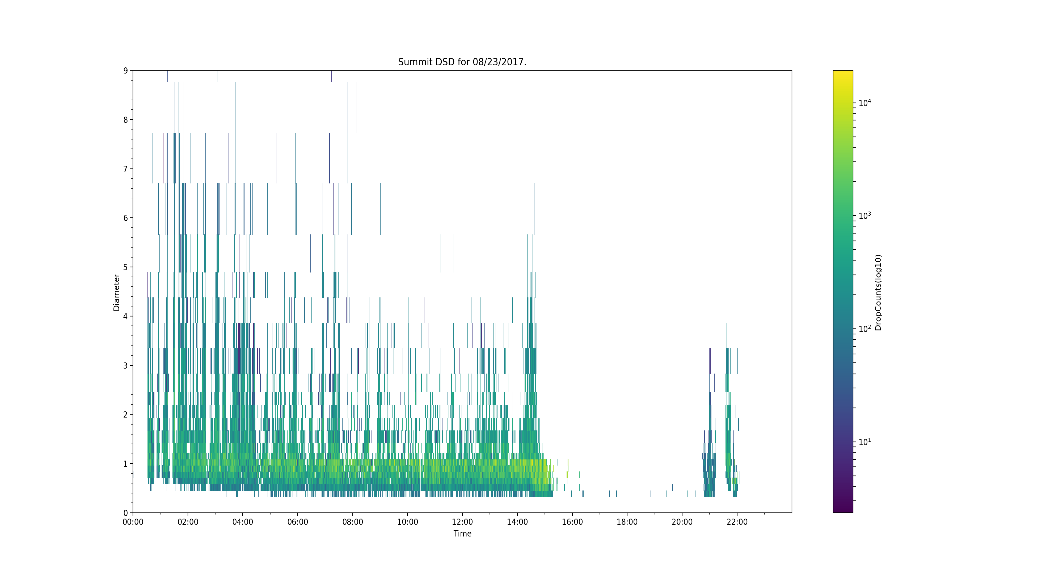 iButton deployment
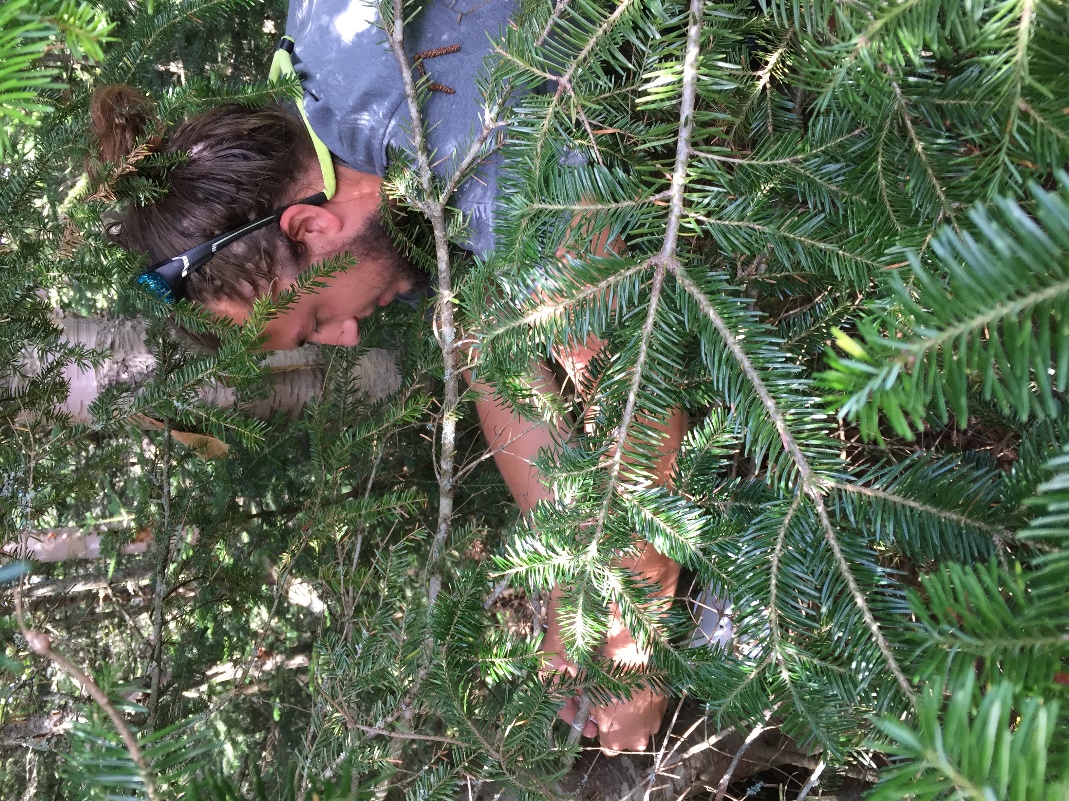 Deployed 11 iButton temperature and humidity sensors along the Memorial highway 
Set to sample data once every 30 minutes
Can log up to 4096 data points
Following project, we plan to change the logging interval to 2 hourly therefore they will be able to log until roughly next May
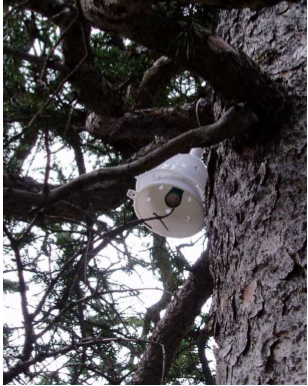 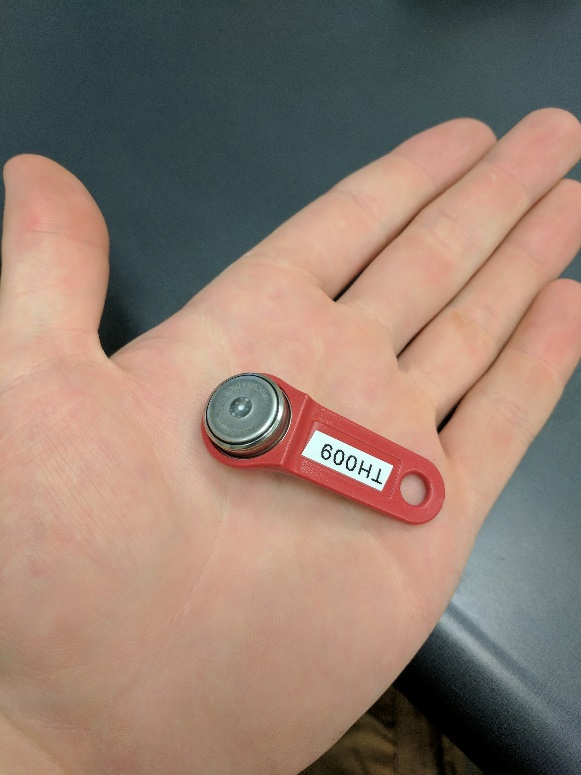 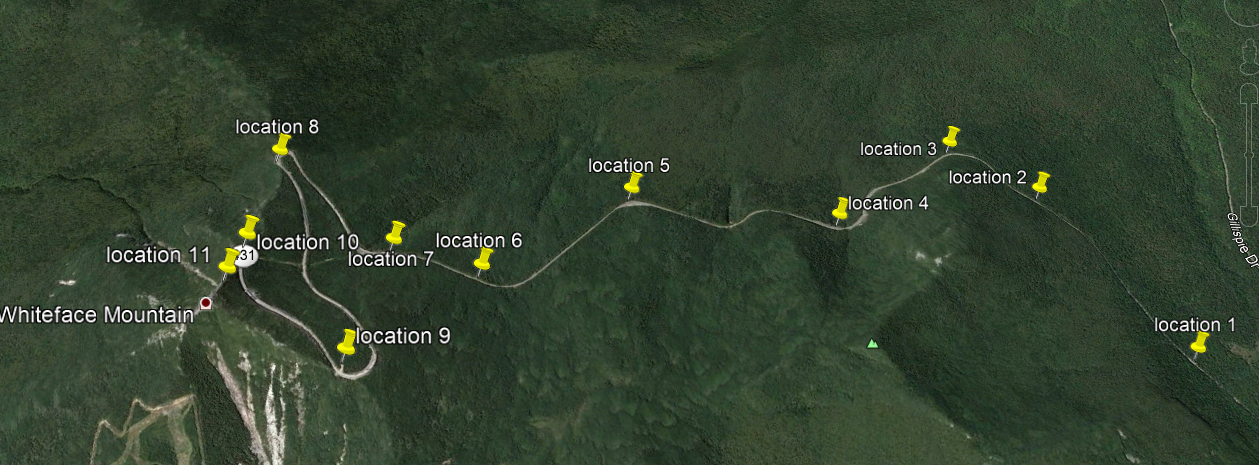 Weather Balloon Launches
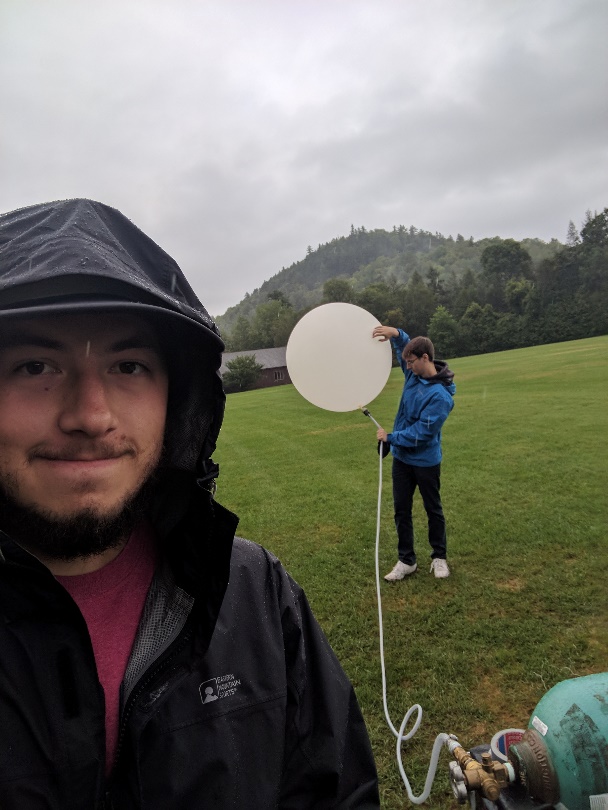 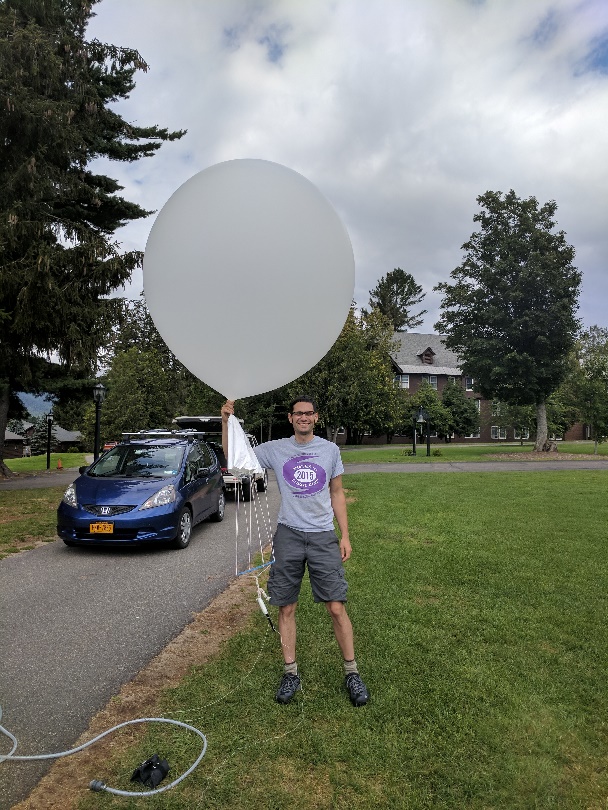 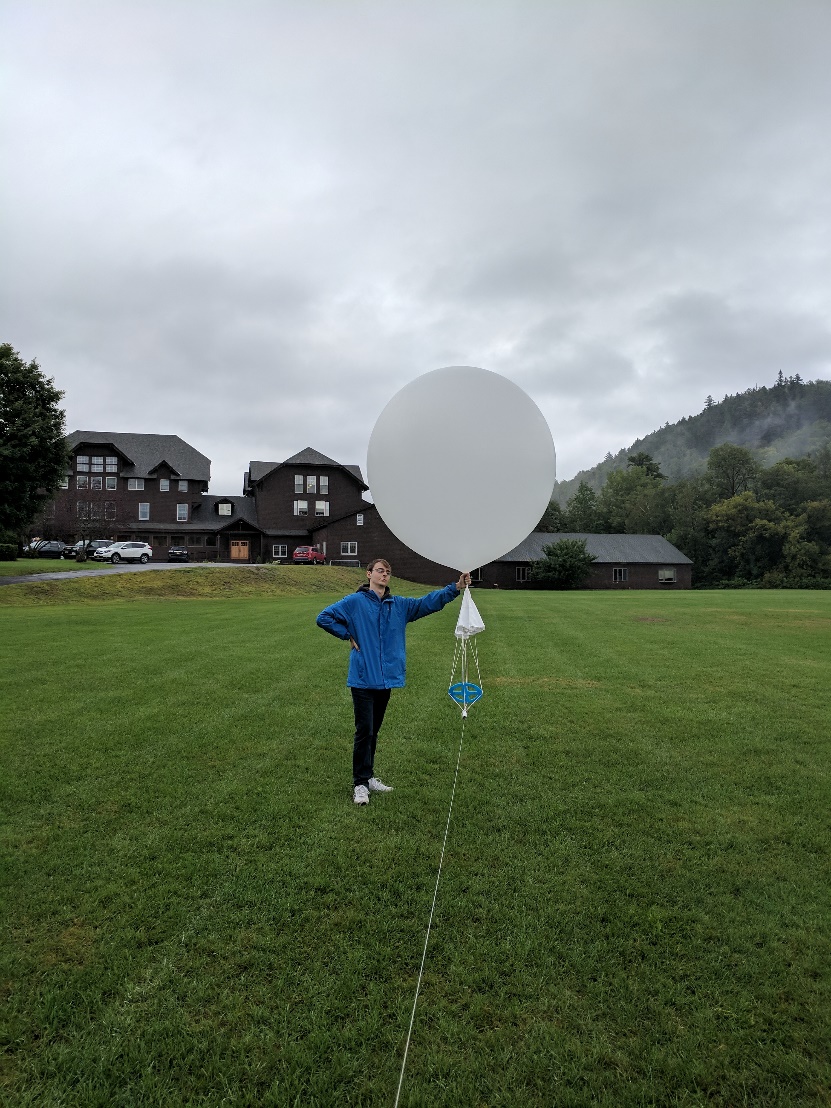 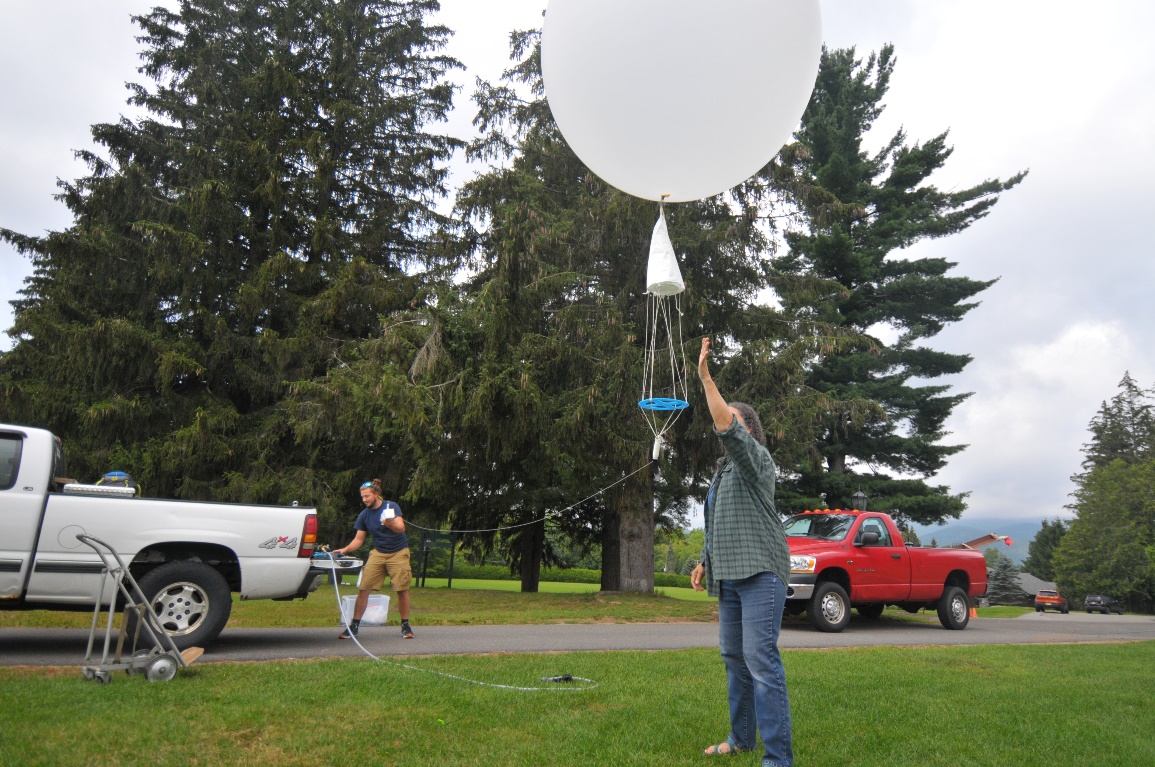 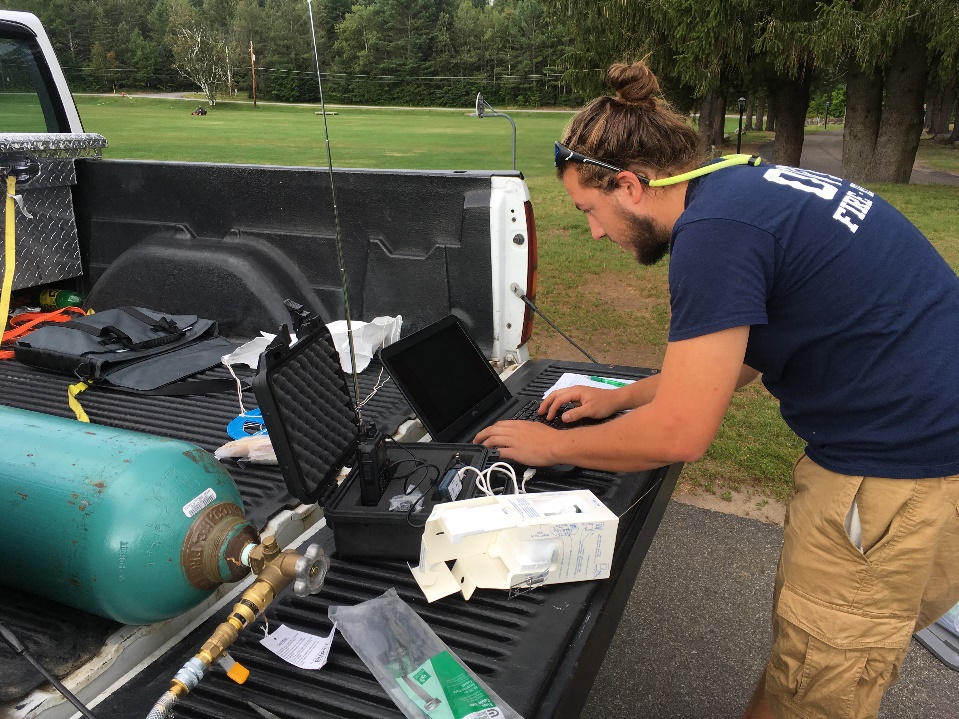 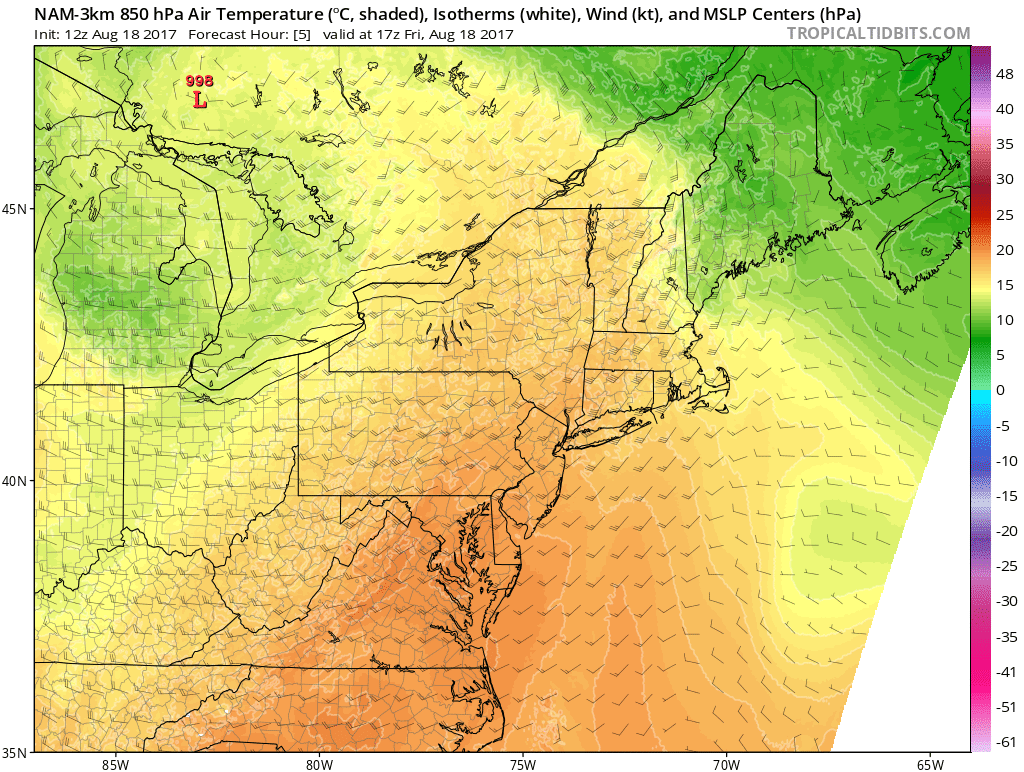 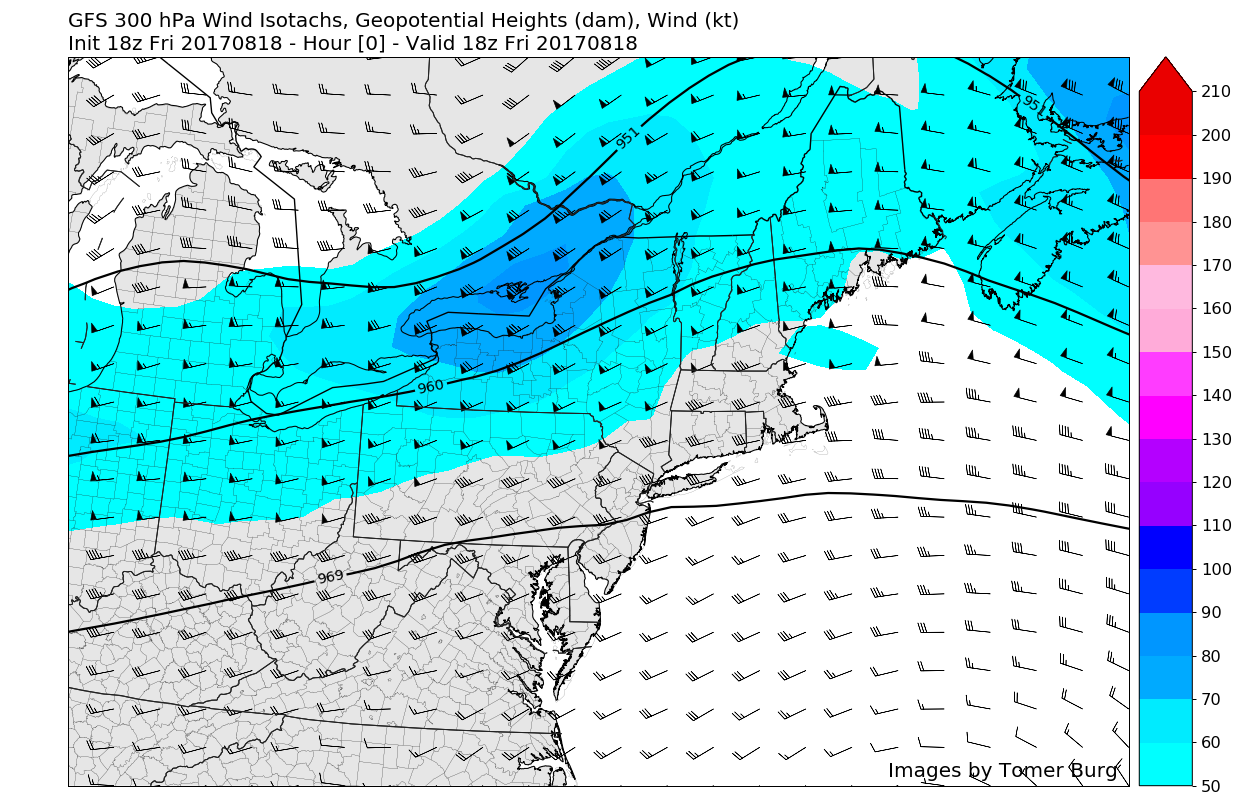 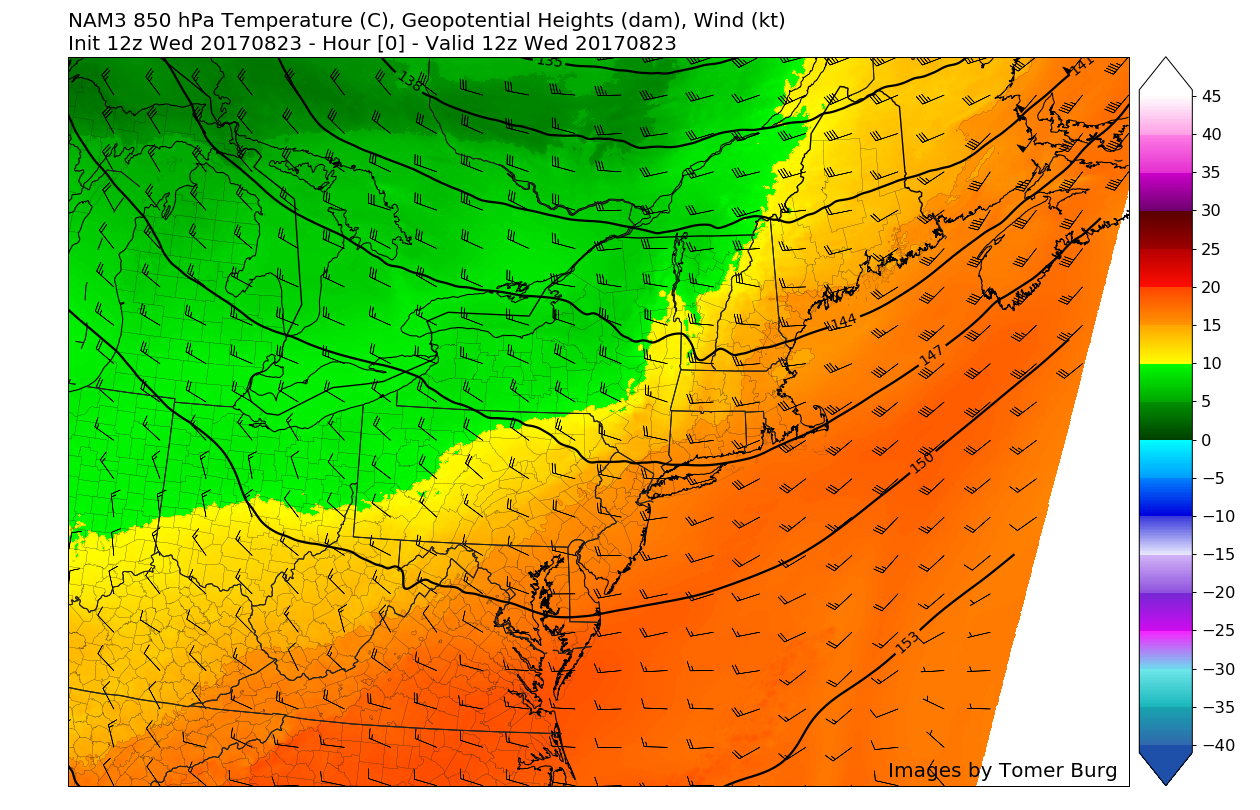 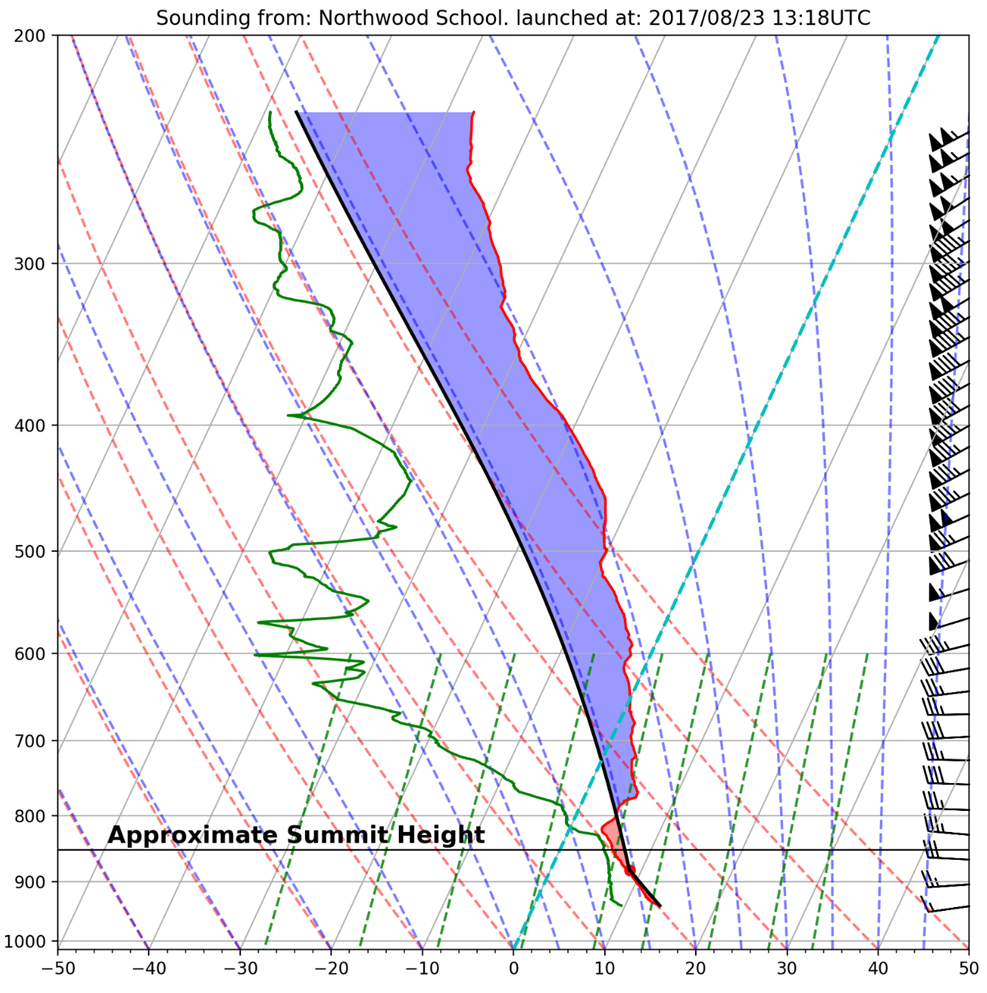 Onset Met Towers
Summit
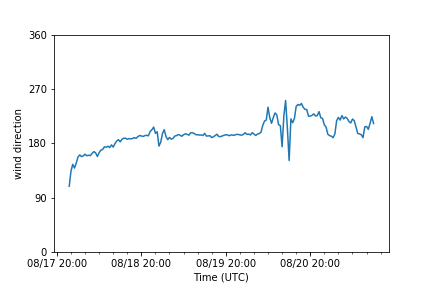 Lake Placid Turn
Lake Placid Wind Rose
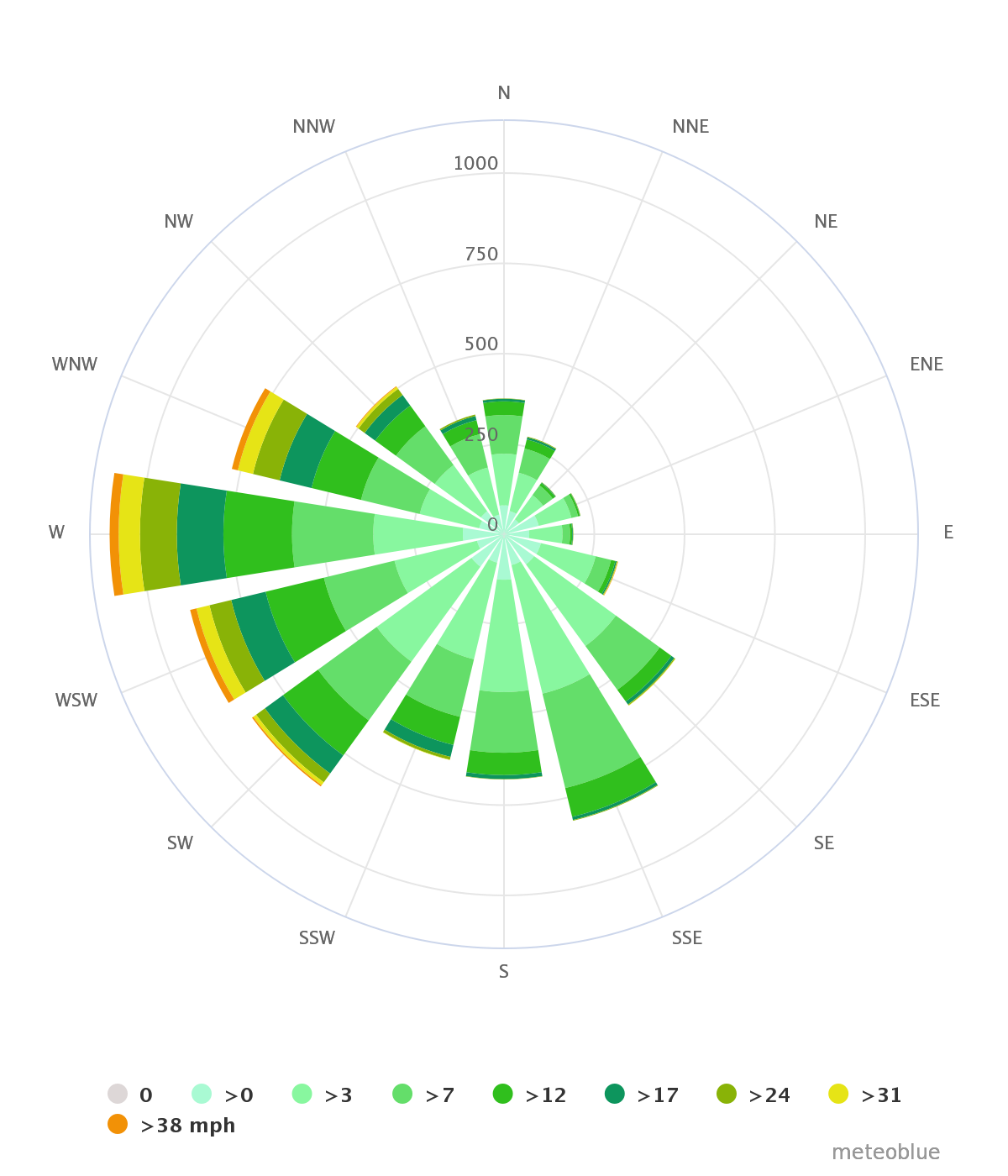 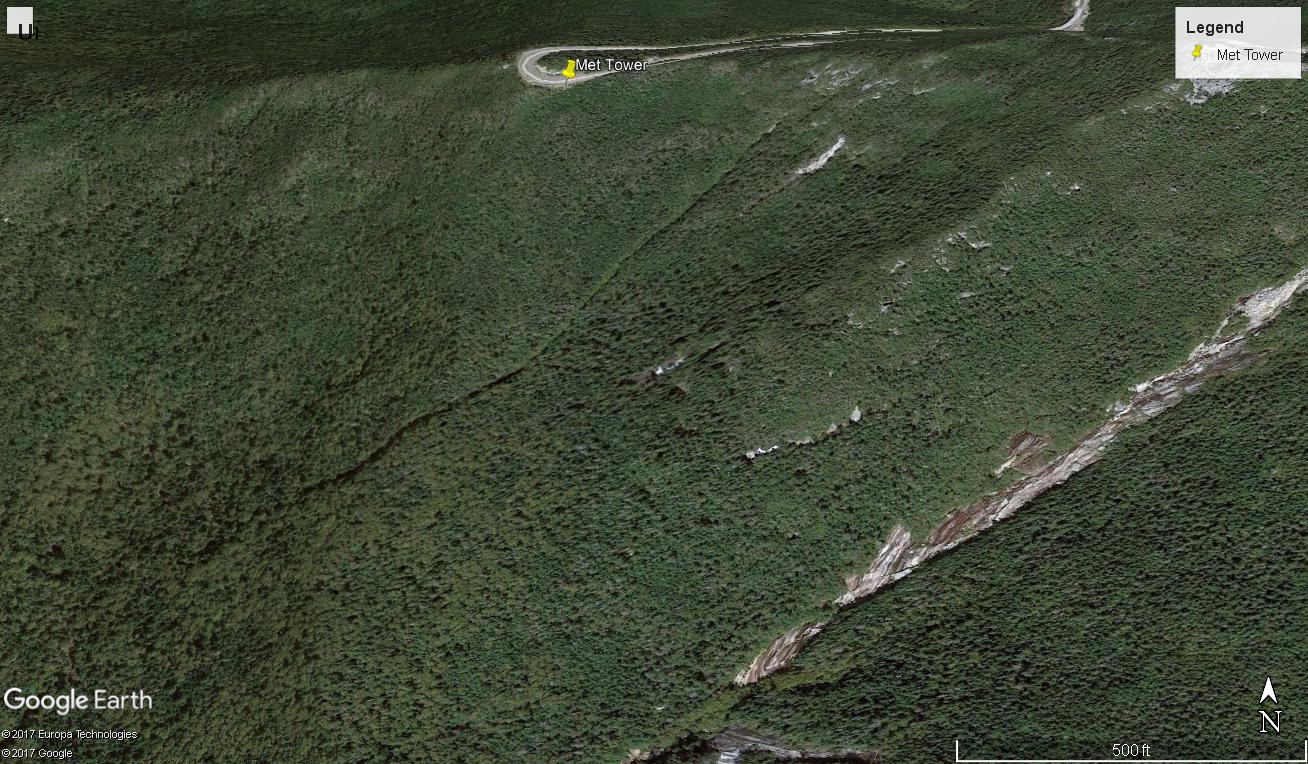 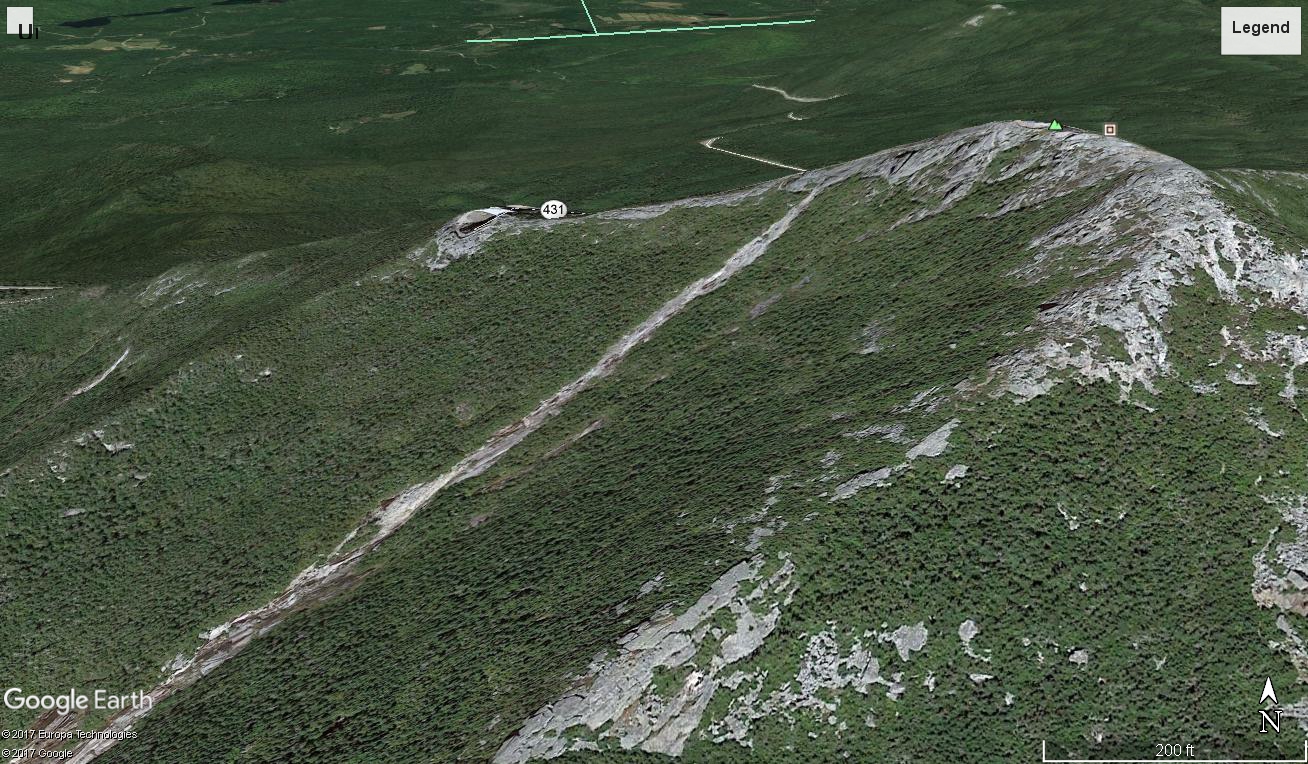 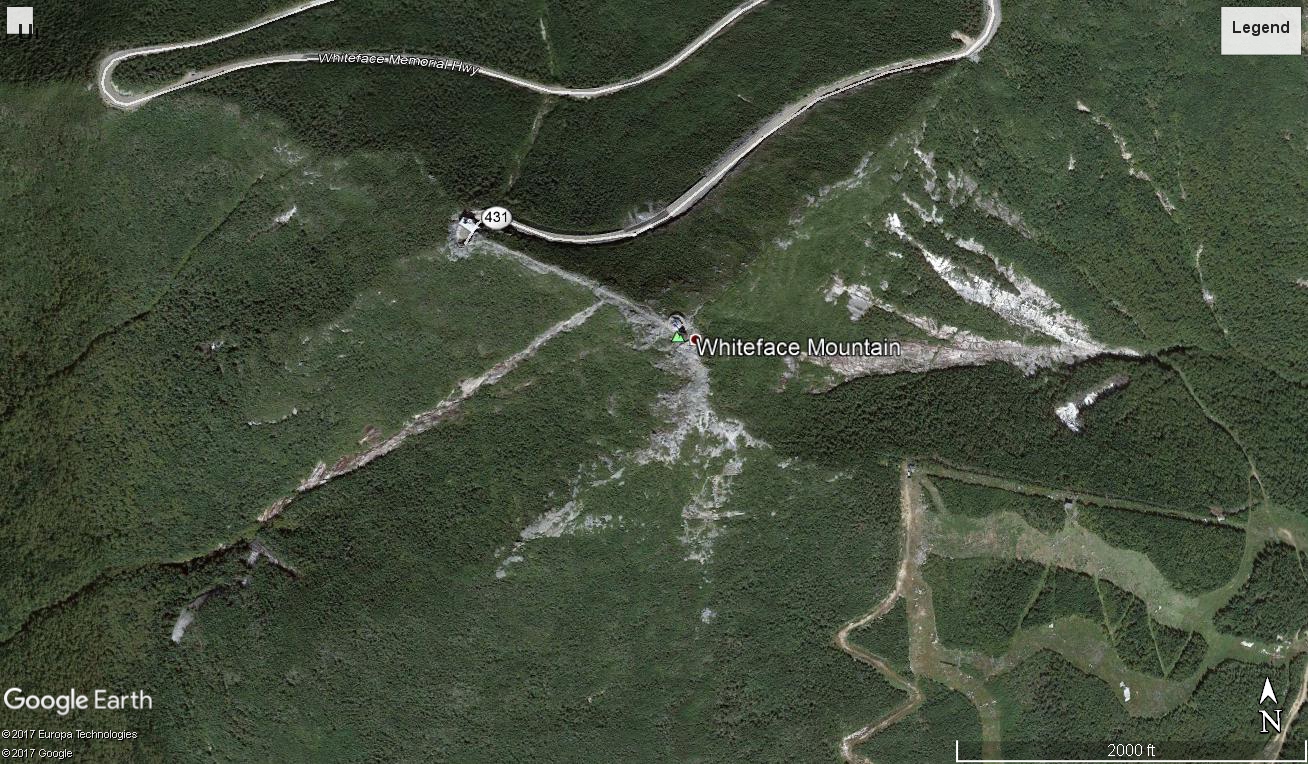